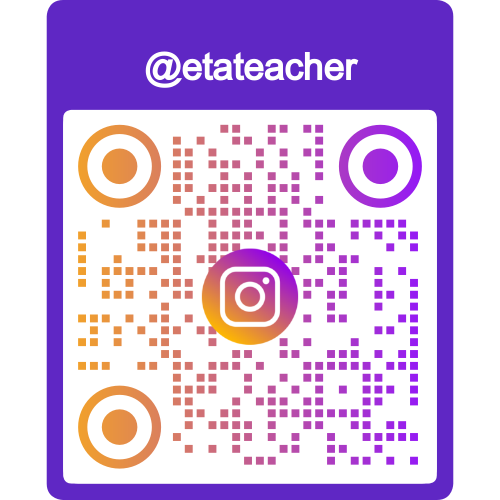 www.egetolgayaltinay.com
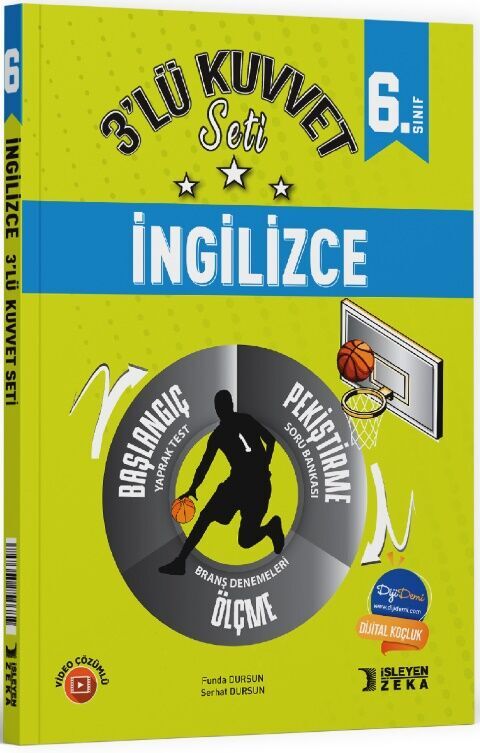 Bu sunum İşleyen Zeka’nın katkılarıyla hazırlanmıştır.
Üniteyle ilgili İşleyen Zeka 6. Sınıf örnek içeriklerine aşağıdaki linkten ulaşabilirsiniz:

https://www.egetolgayaltinay.com/contents/21/5
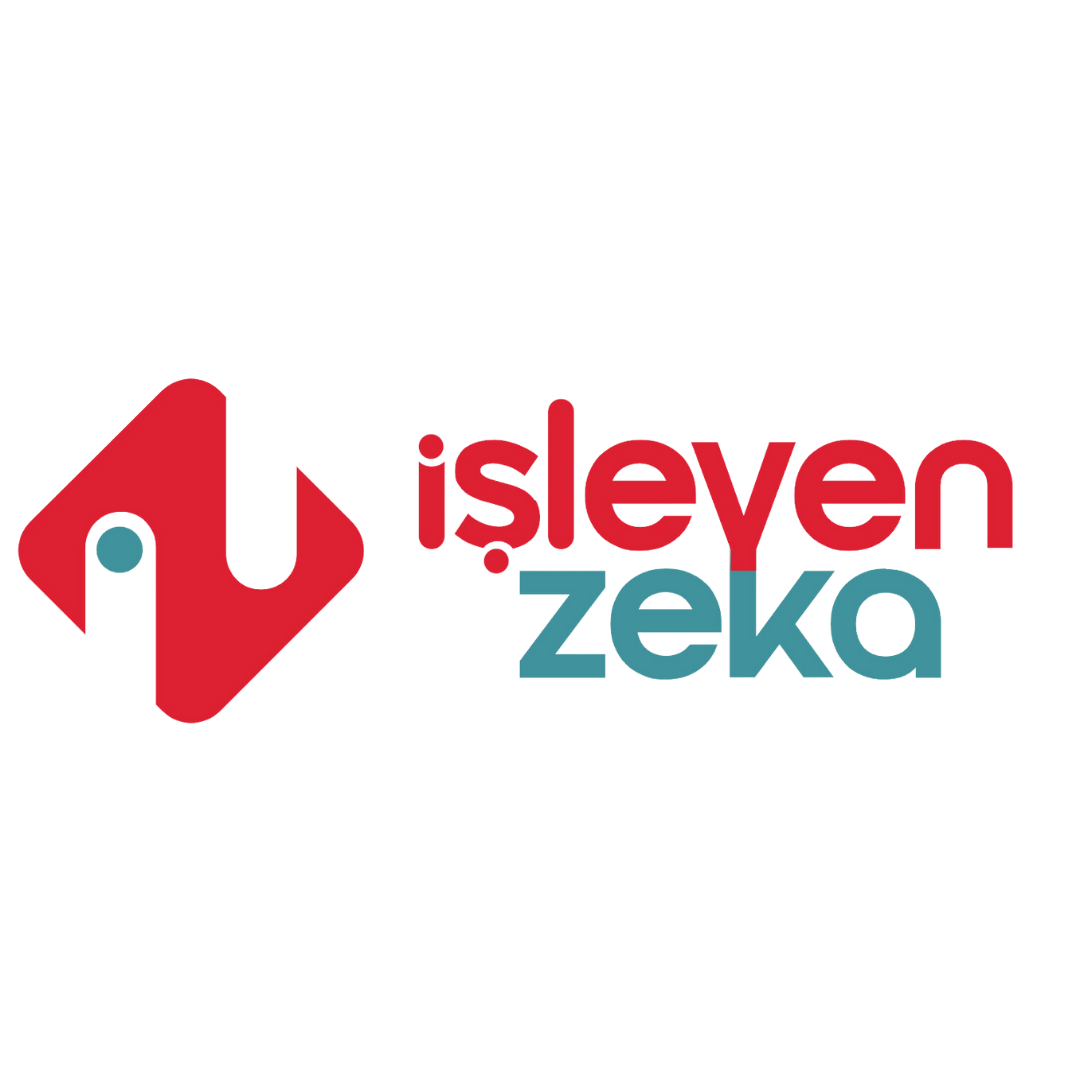 Food and Drinks
(Yiyecek ve İçecekler)
www.egetolgayaltinay.com
What do we have for breakfast?
(Kahvaltıda ne var?)
www.egetolgayaltinay.com
Butter
Egg
Muffin
Coffee
Tereyağı
Yumurta
Kek
Kahve
Cereal
Croissant
Salami
Salam
Mısır Gevreği
Kuruvasan
www.egetolgayaltinay.com
Omelette
Cheese
Pancake
Pastrami
Omlet
Peynir
Pastırma
Krep/Pankek
Honey
Tea
Jam
Çay
Bal
Reçel
www.egetolgayaltinay.com
www.egetolgayaltinay.com
Fried Egg
Boiled Egg
Baked Fish
Lemon
Fırında Balık
Kızarmış Yumurta
Haşlanmış Yumurta
Limon
Sugar
Potato
Grapes
Şeker
Patates
Üzüm
www.egetolgayaltinay.com
Soup
Rice
Beans
Cookie
Fasulye
Çorba
Pilav / Pirinç
Kurabiye
Meat
Waffle
Mushroom
Et
Meyveli Belçika Hamur Tatlısı
Mantar
www.egetolgayaltinay.com
Bread with butter
Salad
Sandwich
Tereyağlı ekmek
Sandviç
Salata
Hamburger
Chocolate
Chocolate Cake
Hamburger
Çikolata
Çikolatalı Pasta
Olive
Tomato
Bread
Cucumber
Zeytin
Domates
Salatalık
Ekmek
Bagel
Milk
Fruit Juice
Simit*
Süt
Meyve Suyu
www.egetolgayaltinay.com
www.egetolgayaltinay.com
Chips / Fried Potatoes
Sausage
Patates Kızartması
Sosis
Lemonade
Toast
Limonata
Kızarmış ekmek
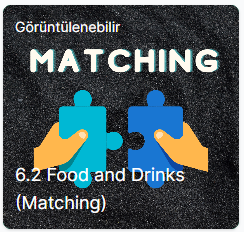 Konu ile ilgili oyuna aşağıdaki linkten ulaşabilirsiniz:

https://www.egetolgayaltinay.com/lessons/334
www.egetolgayaltinay.com
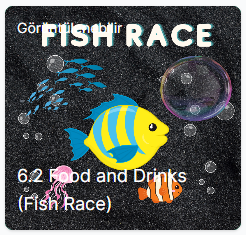 Konu ile ilgili oyuna aşağıdaki linkten ulaşabilirsiniz:

https://www.egetolgayaltinay.com/lessons/333
www.egetolgayaltinay.com
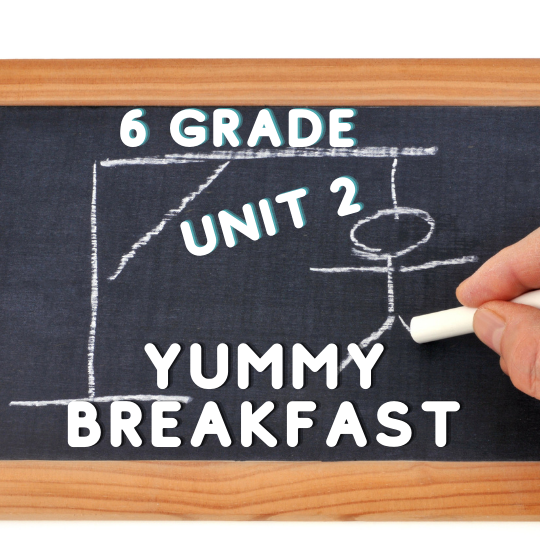 Konu ile ilgili oyuna aşağıdaki linkten ulaşabilirsiniz:

https://www.egetolgayaltinay.com/lessons/52
www.egetolgayaltinay.com
(Sağlıklı Yiyecekler)
(Sağlıksız Yiyecekler)
(Abur cubur)
Junk food
(Besleyici Yiyecekler)
Chips / Fried Potatoes
Olive
Honey
Sausages
Fruit Juice
Salami
Coffee
Tomato
Cucumber
www.egetolgayaltinay.com
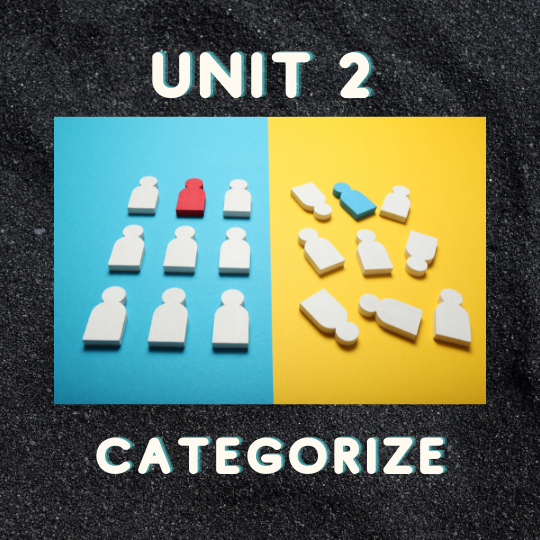 Konu ile ilgili oyuna aşağıdaki linkten ulaşabilirsiniz:

https://www.egetolgayaltinay.com/lessons/53
www.egetolgayaltinay.com
Telling the Quantity
(Miktar Belirtme)
www.egetolgayaltinay.com
Telling the Quantity
(Miktar Belirtme)
İngilizcedeki isimler sayılabilen (countable) ya da sayılamayan (uncountable) olarak ikiye ayrılır:
2)Uncountable Nouns (Sayılamayan İsimler)
1)Countable Nouns (Sayılabilen İsimler)
Sayılarla ifade edemediğimiz nesnelerdir. Çoğul halleri yoktur.
Tek tek veya çoğul olarak sayılabilen nesnelerdir.
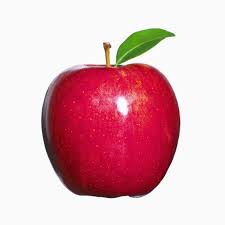 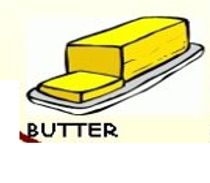 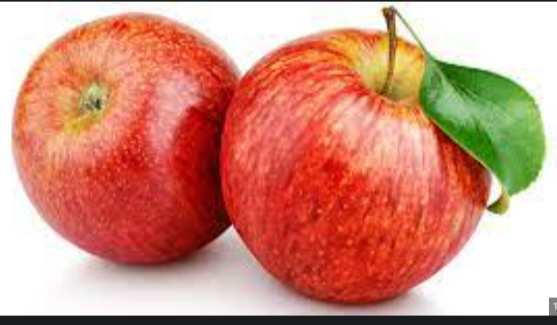 two apples
an apple
Tekiller başına «a/an» , çoğullar ise sonuna çoğul eki «-s» alırlar.
Sayılamayanlar ise herhangi bir çoğul eki almazlar
Uncountable Nouns (Sayılamayan İsimler)
Sayılamayan isimlerin bazıları aşağıdaki gibidir:
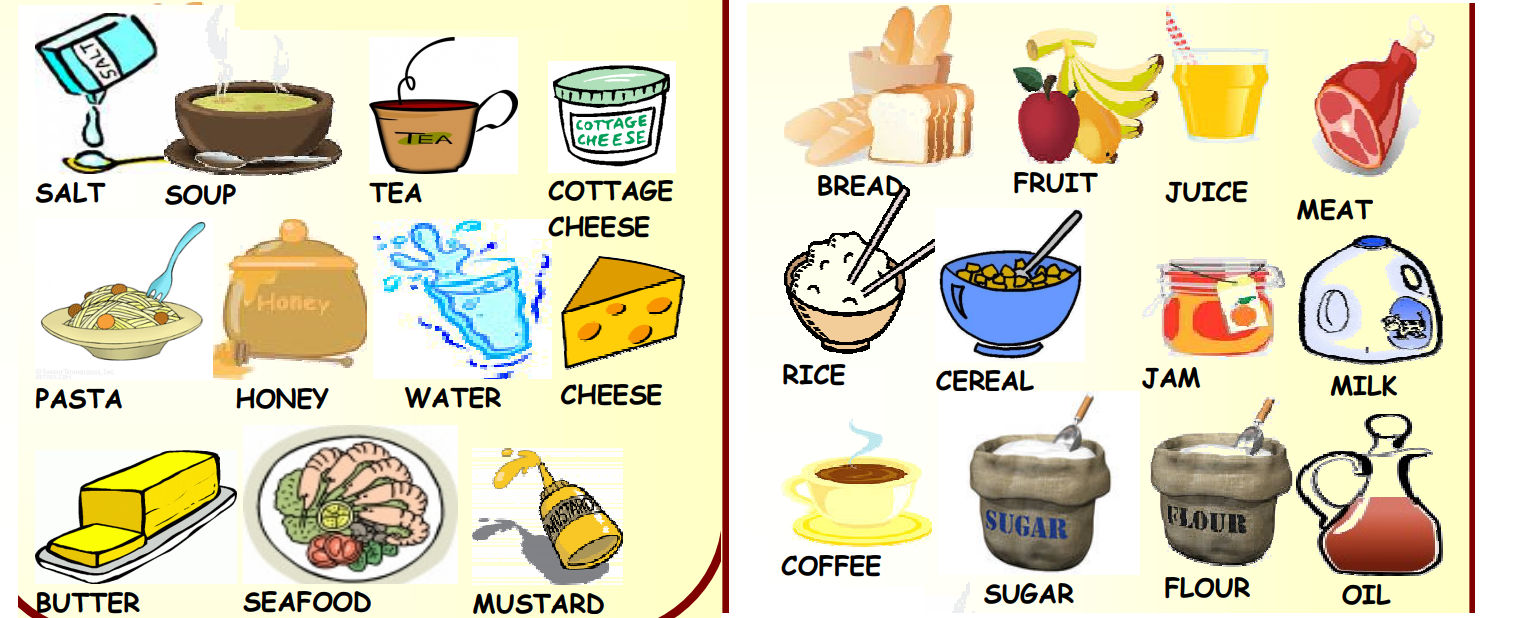 Görsel ISLCollective’den alınmıştır.
Konu ile ilgili oyuna aşağıdaki linkten ulaşabilirsiniz:

https://www.egetolgayaltinay.com/lessons/331
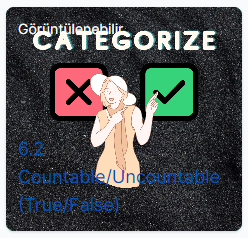 Quantifiers
(Miktar Zarfları)
1- A / An
«Bir» anlamına gelmektedir.
Sayılabilen isimlerin başında kullanılır.
«a» sessiz harfle , «a» ise sesli harfle başlayan kelimelerden önce gelir.
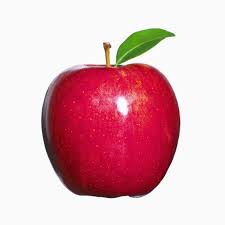 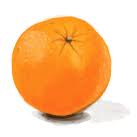 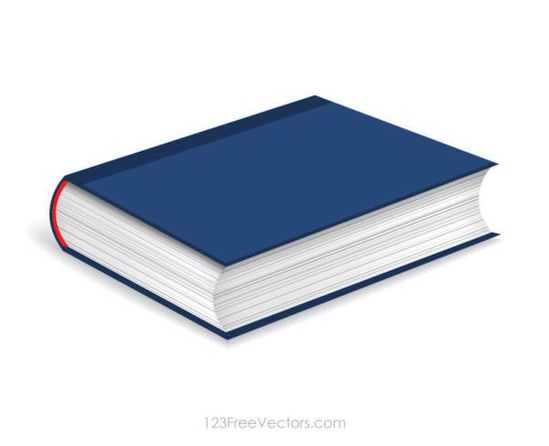 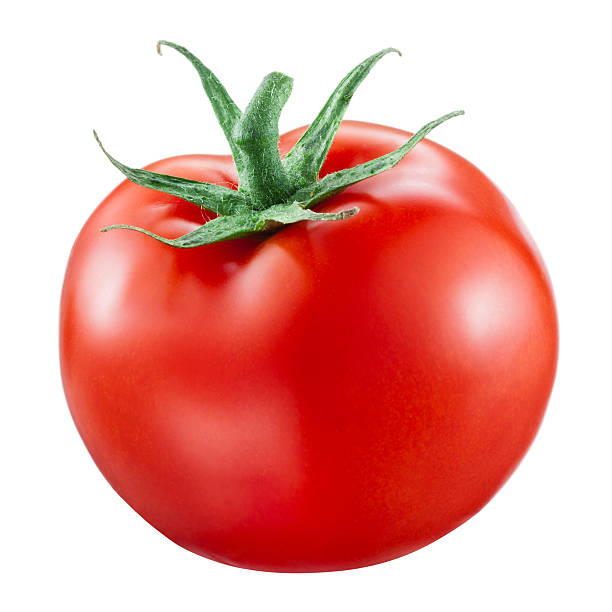 a book
a tomato
an apple
an orange
Konu ile ilgili oyuna aşağıdaki linkten ulaşabilirsiniz:

https://www.egetolgayaltinay.com/lessons/330
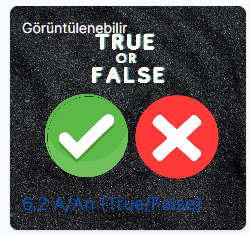 Quantifiers
(Miktar Zarfları)
3- Any
2- Some
«Hiç» anlamına gelmektedir.
Hem sayılabilen hem de sayılamayan isimlerin başında kullanılır.
Hem Sayılabilen hem de sayılamayan isimlerin başında kullanılır.
Olumsuz veya soru cümlelerinde kullanılır.
Sayılabilenlerde «Birkaç» 
Sayılamayanlarda «Biraz»
anlamına gelmektedir.
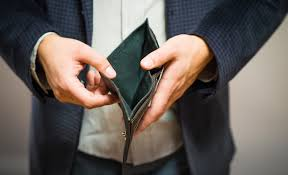 I don’t have any money.
(Hiç param yok.)
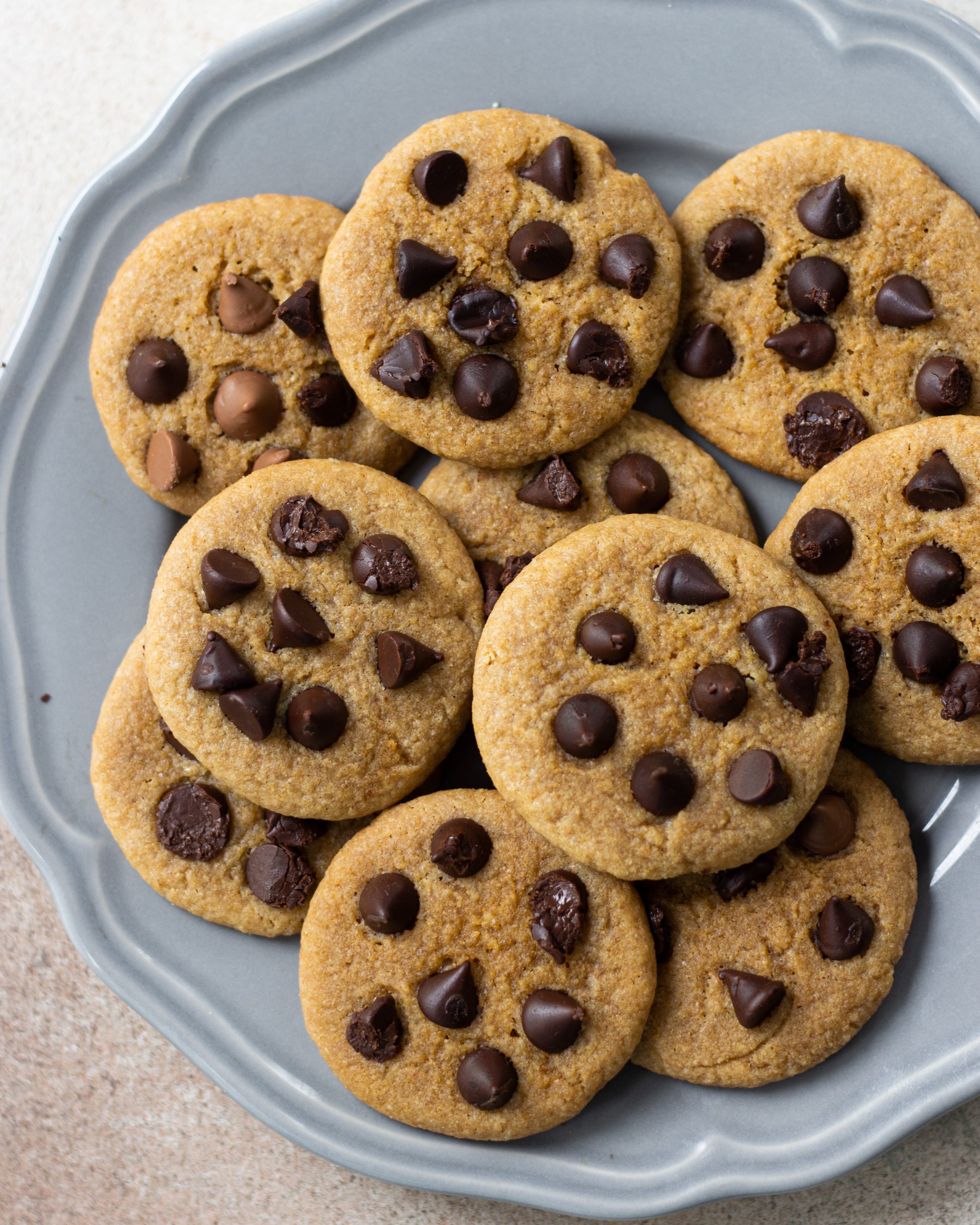 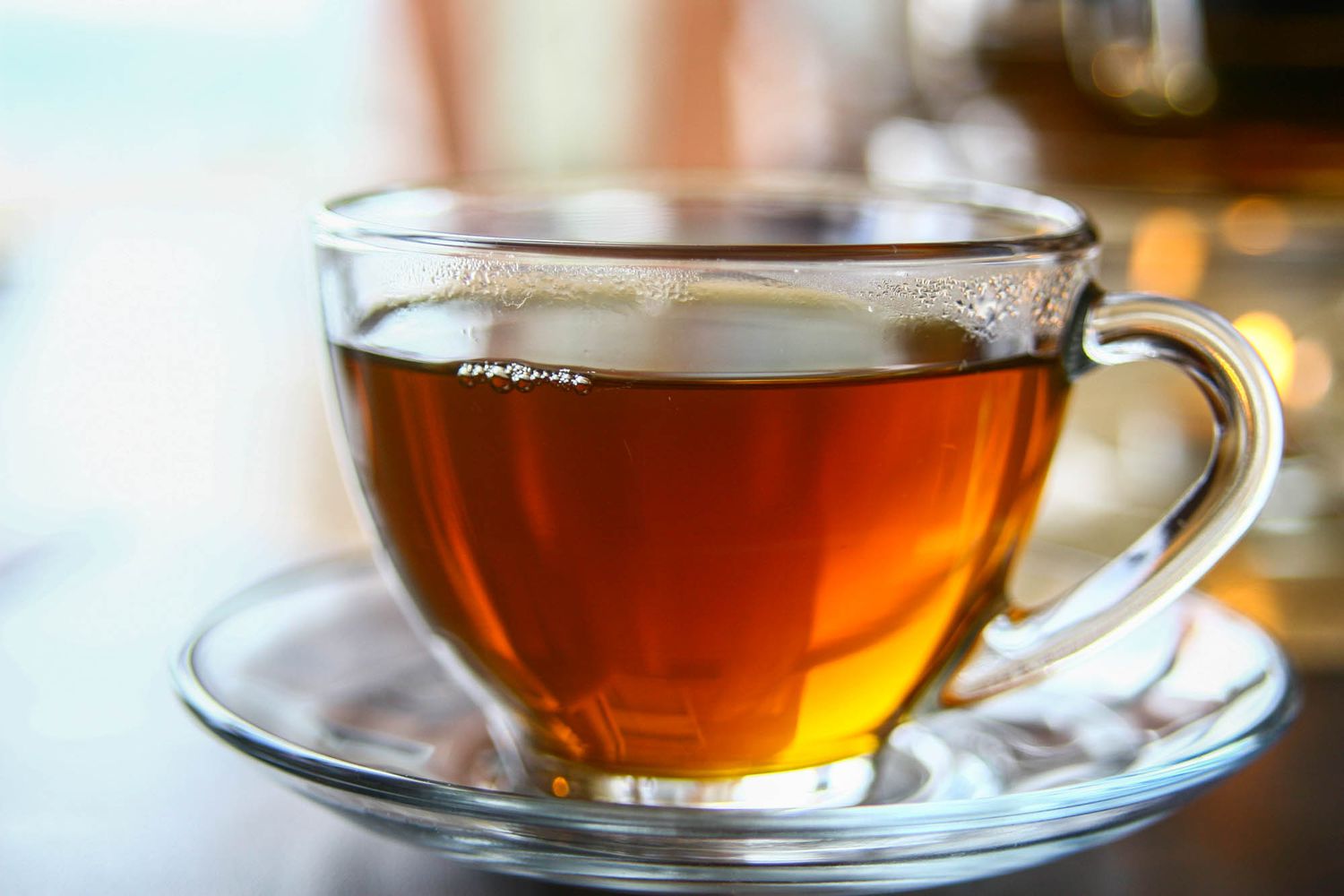 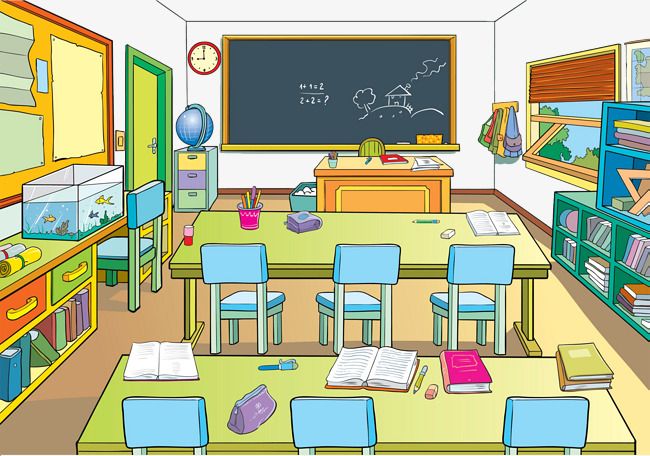 Are there any students in the class?
some cookies
some tea
(Sınıfta hiç öğrenci var mı?)
(Biraz çay.)
(Birkaç kurabiye)
Konu ile ilgili oyuna aşağıdaki linkten ulaşabilirsiniz:

https://www.egetolgayaltinay.com/lessons/332
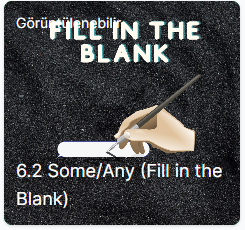 (TEKLİF)
(REDDETME)
(KABUL ETME)
Sure.
(Elbette.)
Do you want … ?
No, thanks.
(… ister misin?)
Okay.
(Tamam.)
(Hayır, teşekkürler.)
Can I have … ?
Yes, please.
(Evet, lütfen.)
(… alabilir miyim?)
I don’t want ...
Of course.
(Elbette.)
(... istemiyorum.)
What about … ?
(…’ya ne dersin?)
Yes, It’s my favorite.
(Evet, o benim en sevdiğimdir.)
www.egetolgayaltinay.com
Hello, I’m Steve,
I like butter and jam for the breakfast.
I love cucumbers, too.
Milk is my favorite drink.
I think they are nutritious.
www.egetolgayaltinay.com
Hello, I’m Tommy,
I don’t like sausages for breakfast.
I dislike salami, too.
I hate eating junk food.
I think they are unhealthy.
www.egetolgayaltinay.com
Some Important Structures
Some:
Biraz/Birkaç
Afiyet olsun!
Enjoy it:
Hiç
Any:
Yummy:
Tasty:
Delicious:
Malzemeler
Ingredients:
Lezzetli
Ben tokum
I’m full:
Hepsi bitti
It’s all gone:
www.egetolgayaltinay.com
SAMPLE QUESTIONS
www.egetolgayaltinay.com
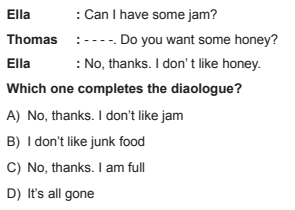 www.egetolgayaltinay.com
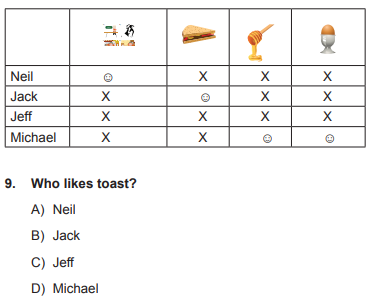 www.egetolgayaltinay.com
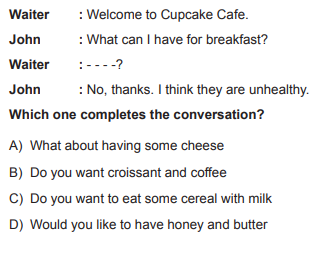 www.egetolgayaltinay.com
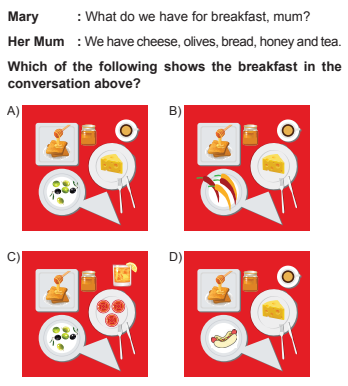 www.egetolgayaltinay.com
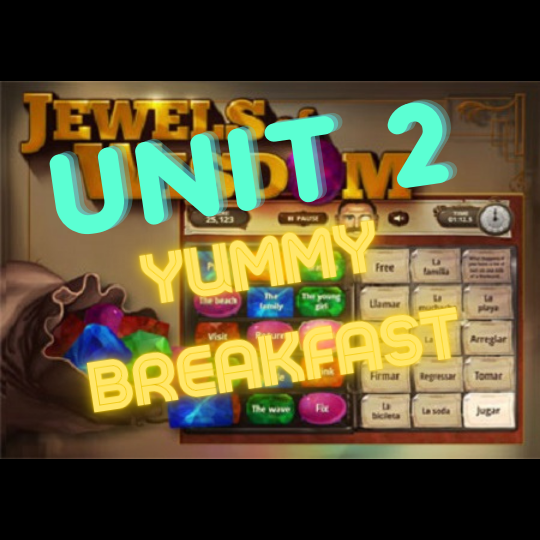 Kelime oyununa aşağıdaki linkten ulaşabilirsiniz:

https://www.egetolgayaltinay.com/lessons/59
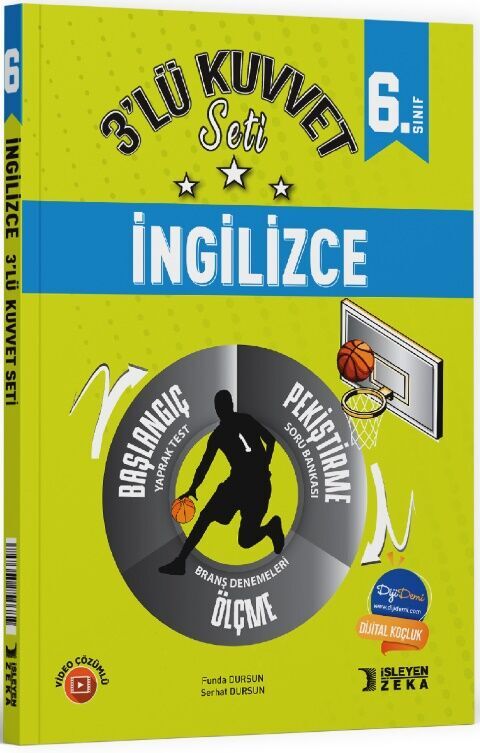 Sunuma katkılarından dolayı
İşleyen Zeka ailesine teşekkürler.
İşleyen Zeka içeriklerine aşağıdaki linkten ulaşabilirsiniz:
https://www.egetolgayaltinay.com/contents/21/5
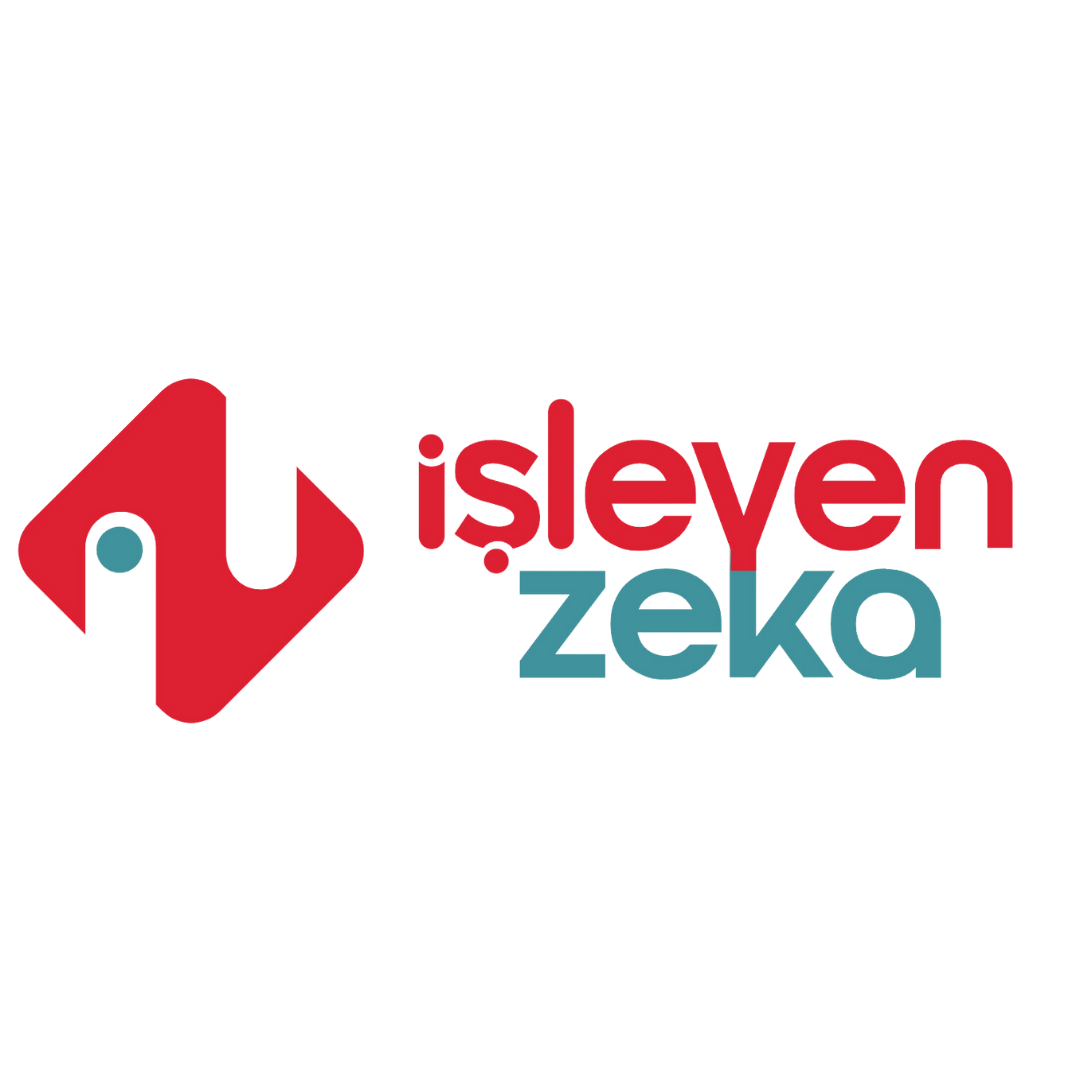 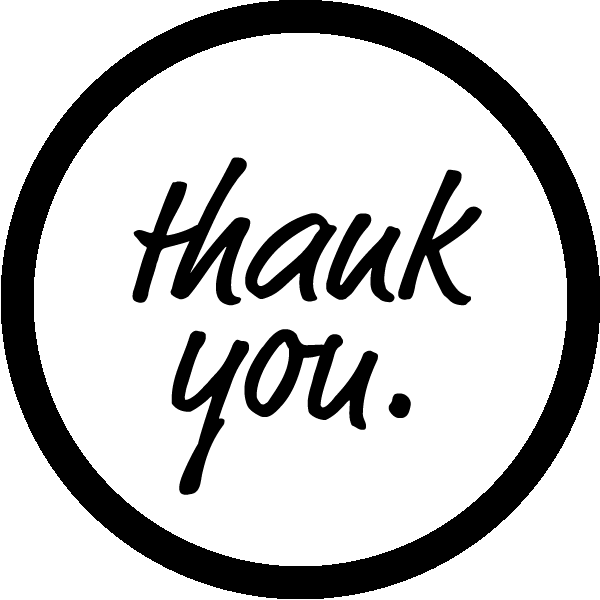 Ege Tolgay Altınay
Akköprü Ortaokulu  Tuşba/VAN
Bu, ve benzeri içerikler için:www.egetolgayaltinay.com adresini ziyaret edebilirsiniz.